觀音區公所110年臺灣女孩日性別平等宣導
桃園市觀音區公所
                               劉月香
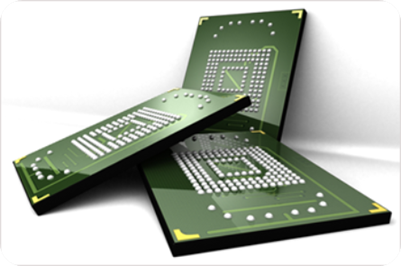 中華民國110年9月10日
臺灣女孩日
10月11日
桃園市觀音區公所
認識台灣女孩日
桃園市觀音區公所
認識台灣女孩日
桃園市觀音區公所
認識台灣女孩日
東京奧運舉重｢總和236公斤｣女神
郭婞淳
體育出色女孩
給自己多一點鼓勵，
給明天多一點期待
人生不只是贏得比賽，而是幫助別人一起完賽
桃園市觀音區公所
有獎徵答
臺灣女孩日?
桃園市觀音區公所
有獎徵答
110年10月11日?
桃園市觀音區公所
有獎徵答
簡報或任舉出體育出色女孩是?
桃園市觀音區公所
性別平等宣導

每一個領域都有妳的位置

提升女力，社會更有力
桃園市觀音區公所
共創性別平等  觀音幸福升等          
      
            簡報完畢
                           謝謝
桃園市觀音區公所